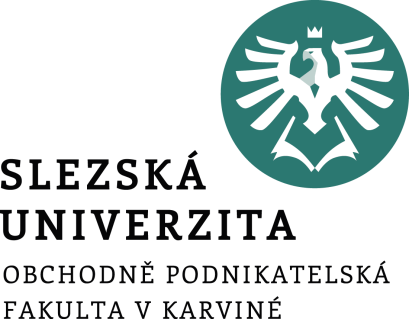 Finanční cíle a měřítka finanční výkonnosti
Podtitul prezentace
Ing. Žaneta Rylková, Ph.D.
Management výkonnosti podniků
Obsah
Finanční oblast
Finanční cíle
Finanční cíle a strategie podniku
Finanční měřítka
Tři hybné síly
Prostor pro doplňující informace, poznámky
[Speaker Notes: csvukrs]
Finanční oblast
Součástí jsou strategické cíle vypovídající o výnosnosti, nákladové situaci a růstu v podniku.
Finanční oblast zaznamenává výsledky ostatních oblastí.
Snažit se vhodně použít mixu různých měřítek, která mohou mít svá podstatná omezení, ale i přednosti.
Prostor pro doplňující informace, poznámky
[Speaker Notes: csvukrs]
Finanční oblast
Zachycuje krátkodobou výkonnost
Odhaduje hodnototvorné hybné síly vedoucí k vyšší dlouhodobé finanční výkonnosti a konkurenceschopnosti
Prostor pro doplňující informace, poznámky
[Speaker Notes: csvukrs]
Finanční cíle
Základní kritérium úspěchu
Ostatní oblasti musí podpořit jejich plnění

Ukazují, jak jednotlivé metody a techniky používané v podniku dokážou krátkodobě či dlouhodobě zlepšit finanční výsledky
Prostor pro doplňující informace, poznámky
[Speaker Notes: csvukrs]
Finanční cíle a strategie podniku
Růst: nasazení zdrojů, počítá se i se záporným VH, musí však docházet k čas. Růstu např. tržeb
Udržení: požaduje se návratnost investice (ROCE, EVA), ČSH
Sklízení: bez investic, vysoké toky hotovosti
Prostor pro doplňující informace, poznámky
[Speaker Notes: csvukrs]
Finanční cíle a strategie podniku
Prostor pro doplňující informace, poznámky
[Speaker Notes: csvukrs]
Příklad finančních cílů
Zvýšení provozního HV:
Zvýšení tržeb (zejména z inovací a nových produktů)
Snížení provozních nákladů
Přijímání ziskových zakázek
Dosáhnout vysokého provozního zisku
Prostor pro doplňující informace, poznámky
[Speaker Notes: csvukrs]
Příklad finančních cílů
Zvýšení výnosnosti:
Ziskovou marží
Obratem aktiv
Finanční pákou
Prostor pro doplňující informace, poznámky
[Speaker Notes: csvukrs]
Příklad finančních cílů
Zvýšení cash flow:
Přesvědčit pro platbu v hotovosti
Odprodej pohledávek
Požádat o prodloužení termínu splatnosti
Zvyšovat ceny produkce
Omezovat zásoby
Pokus o získání dalšího úvěru
Prostor pro doplňující informace, poznámky
[Speaker Notes: csvukrs]
Příklad finančních cílů
Optimalizace nákladů kapitálu:
Přesvědčit pro platbu v hotovosti
Odprodej pohledávek
Požádat o prodloužení termínu splatnosti
Zvyšovat ceny produkce
Omezovat zásoby
Pokus o získání dalšího úvěru
Prostor pro doplňující informace, poznámky
[Speaker Notes: csvukrs]
Příklad finančních cílů
Zvýšení hodnoty podniku:
Růst hodnoty společnosti
Udržování a posílení pozice na trhu
Zvýšit shareholder value
Prostor pro doplňující informace, poznámky
[Speaker Notes: csvukrs]
Shareholder Value
Uspokojení požadavků zákazníků nebo zájmů zaměstnanců je bráno jako prostředek pro dosažení vyššího cíle, totiž tvorba hodnoty pro akcionáře.
Prostor pro doplňující informace, poznámky
[Speaker Notes: csvukrs]
Shareholder Value a strategie
Plánovací horizont – průhlednost a dlouhodobost pro akcionáře působí pozitivně na zvýšení shareholder value
Kapitálové investice – zvýšené podnikové investice do kapitálu (stroje, budovy, pozemky) působí na zvýšení shareholder value
Pracovní kapitál – investice do zaměstnanců (zvyšování jejich kvalifikace, znalostí, dovedností)
Akvizice – převzetí podniku, nebo jeho částí (obvykle koupí)
Prostor pro doplňující informace, poznámky
[Speaker Notes: csvukrs]
Shareholder Value a strategie
Kredit rating – důvěryhodnost podniku pro banky v závislosti na možnosti poskytnutí úvěru, kredit ratingem se zabývají renomované společnosti, které sestavují žebříčky ratingových firem
Kapitálová struktura – vyšší podíl vlastního kapitálu než cizího působí důvěryhodněji
Dividendová politika – způsob a výše vyplácených dividend ovlivňuje spokojenost akcionářů
Prostor pro doplňující informace, poznámky
[Speaker Notes: csvukrs]
Strategická měřítka finanční oblasti
Základní výstupy (zpožděné indikátory):
Růst tržeb
Zvýšení provozního zisku
Snížení nákladů kapitálu
Kontrola návratnosti investic
Prostor pro doplňující informace, poznámky
[Speaker Notes: csvukrs]
Strategická měřítka finanční oblasti
Hybné síly výkonnosti (předstižené indikátory):
Kontrola celého mixu tržeb jednotlivých produktů
Kontrola provozních nákladů pro jednotlivé produkty
Optimalizace objemu aktiv
Optimalizace složení kapitálu
Prostor pro doplňující informace, poznámky
[Speaker Notes: csvukrs]
Tři systémy hybných sil
Růst tržeb (hledání nových produktů, snaha o získání nových tržních segmentů, využívání všech parametrů marketingového mixu)
Snižování nákladů (zvyšování tržeb v poměru k počtu zaměstnanců, snižování nákladů na realizaci produktů, snižování režijních nákladů)
Využití aktiv (principy pro zvyšování EVA v rámci snižování nákladů kapitálu, cyklus Cash to Cash, řízení čistého pracovního kapitálu, využití nehmotných aktiv)
Prostor pro doplňující informace, poznámky
[Speaker Notes: csvukrs]
Nejčastěji používané ukazatele
Tržby
Provozní zisk
Rentabilita tržeb
Rentabilita kapitálu
Likvidita
EVA
Prostor pro doplňující informace, poznámky
[Speaker Notes: csvukrs]
Zisk – podstatné nedostatky
Výsledek používání různých účetních metod a postupů.
Nezohledňuje nezbytnost investování do dlouhodobého či oběžného majetku.
Nezohledňuje změnu hodnoty peněž v čase.
Prostor pro doplňující informace, poznámky
[Speaker Notes: csvukrs]
Ukazatele rentability
Rentabilita vlastního kapitálu ROE
Rentabilita celkového kapitálu ROA
Rentabilita dlouhodobě investovaného kapitálu ROI
Celková rentabilita investovaného kapitálu ROCE
Prostor pro doplňující informace, poznámky
[Speaker Notes: csvukrs]
Ukazatele rentability
Prostor pro doplňující informace, poznámky
[Speaker Notes: csvukrs]
Ukazatele likvidity
Měří schopnost podniku vyrovnat své závazky
BL = OA/krátkodobá pasiva
Pohotovostní likvidita = fin.majetek/krátkodobá pasiva
Prostor pro doplňující informace, poznámky
[Speaker Notes: csvukrs]
Ukazatele zadluženosti
Měří rozsah, v jakém podnik užívá k financování dluhu.
Vychází se z rozvahy nebo z výsledovky
VR = cizí zdroje/celková aktiva
Koeficient samofinancování = vlastní kapitál/celková aktiva
Celkové náklady
Index finanční páky = RVK/RCK>1
Prostor pro doplňující informace, poznámky
[Speaker Notes: csvukrs]
Shrnutí
Hlavním úkolem finanční oblasti je oblast nárůstu obratu, snižování nákladů, zvyšování produktivity práce, zvyšování využití aktiv a snižování rizika s ohledem na zvyšování shareholder value.
Prostor pro doplňující informace, poznámky
[Speaker Notes: csvukrs]